МУНИЦИПАЛЬНОЕ КАЗЁННОЕ УЧРЕЖДЕНИЕ «КРАСНОДАРСКИЙ МЕТОДИЧЕСКИЙ ЦЕНТР ИНФОРМАЦИОННО-КОММУНИКАЦИОННЫХ ТЕХНОЛОГИЙ «СТАРТ»
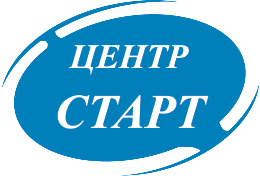 26августа
10:00
«ЦИФРОВЫЕ ТЕХНОЛОГИИ И ТРАНСФОРМАЦИЯ ОБРАЗОВАНИЯ»
КРУГЛЫЙ СТОЛ